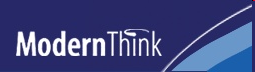 Marshall University
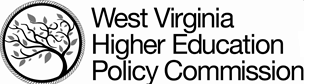 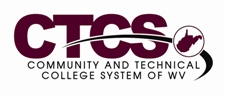 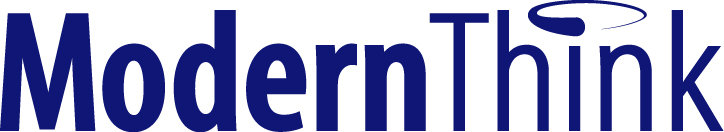 Overview
Introduction and Background
Senate Bill 330 Goals
Human Resources Review & ScoreCard Goals 
Human Resources Review & ScoreCard Methodology

Marshall University Results
Executive Summary
Findings and Recommendations by Theme

Next Steps
2
Themes
Human Resources Staffing
Human Resources Governance
Policy and Compliance
Technology
Search/Hiring Practices
Workforce and Succession Planning

Performance Management
Diversity
Recognition and Retention
Professional Development within Human Resources
Professional Development within Institution
Communication
3
SB 330 Key Goals
Enhance the ability of the West Virginia Higher Education Policy Commission and the Community and Technical College System of WV to:

Assure fiscal responsibility by making the best use of scarce resources

Promote fairness, accountability, credibility, transparency, and a systematic approach to progress (FACTS) in personnel decision-making

Reduce, or wherever possible, eliminate arbitrary and capricious decisions affecting employees of higher education institutions
4
SB 330 Key Goals (continued)
Create a stable, self-regulating human resources system capable of evolving to meet changing needs

Adhere to federal and state laws 

Adhere to duly promulgated rules 

Implement Human Resources best practices throughout the State Higher Education System

Provide for institutional flexibility with meaningful accountability
5
Goals of HR Reviews & ScoreCards
The goals of the HR Reviews and ScoreCards as outlined in the RFP included the following:

Conduct a baseline assessment of WV HEHR offices

Gain better understanding of staffing of HR function throughout the System

Assess subject matter expertise, relevant education and opportunities for additional training

Conduct a comparative analysis to identify trends and opportunities for strategic improvement

Align System and institution policies with industry best practices

Assess compliance with federal and state laws
6
Human Resources Review Methodology
Gathered Data Using Three-Pronged Approach:

Online Survey of HR Departments: survey distributed to CHROs gathering information about policies, procedures and management practices and capturing demographic data regarding HR staff

In-person Interviews: interviews of key HR personnel at both the System and individual institution levels as well as ACCE representatives

Document Review: analysis of statements, handbooks, policies and forms supporting current HR practices in order to assess compliance with federal and state laws
7
Online Survey
Survey of HR Departments:

Used ModernThink’s Institution Questionnaire (“IQ”) as baseline

Solicited CHRO feedback on survey questions before launch

Agreed on single point of time for data gathered-FYE 2011*

Survey live for approximately two months

Over 425 individual data points collected per institution 

Nearly 10,000 data points collectively


*  The advantage of the single point in time was consistency across all schools.   The disadvantage was that more recent changes were not captured.
8
Online Survey ScoreCards
Survey of HR Departments:

Each CHRO to receive a 100+ page graphical ScoreCard

Eight sets of internal benchmarks
System Overall
4-year Overall
4-year Large
4-year Medium

4-year Small
2-year Overall
2-year Large
2-year Small
Three sets of external benchmarks
ModernThink
	2012 Chronicle Great Colleges to Work For®
CUPA-HR
	2012 HR Benchmarking and Workforce Planning Survey
SHRM
	2011-2012 Human Capital Benchmarking
9
In-Person Interviews
On-Site Interviews:

Created two sets of questions
CHRO’s - more strategic focus
Other HR staff - tactical focus
In some instances they were the same people

Solicited CHRO feedback on both sets of questions before interviews

Conducted in-person interviews with the following:
CHRO’s and acting CHRO’s
Other HR Staff
ACCE representatives
10
In-Person Interviews
On-Site Interviews:

Two days each for WVU and Marshall University

Full days for WV School of Osteopathic Medicine, WV State U, WV Northern Community College, Fairmont/Pierpont

“Half Days” for remaining institutions; “half days” ranged from 4 to 10 hours and on average were over 6 hours

One and a half days for System Headquarters

Follow-up calls as needed

Plus multiple teleconferences with the CHRO’s
11
In-Person Interviews
12
In-Person Interviews
13
In-Person Interviews
14
Other In-Person Interviews
Additional interviews conducted:

Approximately two dozen HR representatives

20 ACCE representatives, including Chair, Amy Pitzer

Chancellor Paul Hill, Ph.D.

Chancellor James Skidmore

Rob Anderson, Executive VP of Administration

Cindy Anderson, Director of Administrative Services

Bruce Walker, General Counsel

Senator Robert Plymale

Jean Lawson, Sr. Legislative Analyst to Committee on Education
15
Document Review
Document Review:

Created prioritized list of documents

Two deadlines spaced approximately a month apart

Approximately 120 to 130 documents collected per institution

Over 2,700 documents reviewed

Federal and state compliance checks

Consistency
16
Reports
Long-form ScoreCard with data from entire IQ
Long-form graphs to illustrate key data points compared to benchmarks
Short-form ScoreCard with data from 25 metrics specifically mentioned in IQ
Open-ended responses to IQ questions
Document Review Matrix detailing findings and recommendations from document review
Individualized School PowerPoint’s combining data from the following:
Online survey
In-person Interviews
Document Review

System PowerPoint deck to summarize and synthesize key findings, themes and patterns among 4-year institutions, among 2-year institutions and across the System as a whole
17
Timeline for Data Collection
18
Timeline for Deliverables
19
Timeline
Marshall University:

Interview with Michelle Douglas, Director of Human Resource Services  by Kathleen McDonough Furey and Mike Rush of Potter Anderson & Corroon on May 30 and 31, 2012

Interview with ACCE representatives Mike Dunn (who was leaving institution  shortly after interview for a position at another institution) and Carol Hurula, Academic Affairs

Interview with Layton Cottrill, Senior VP Executive Affairs and Legal Counsel

Interview with Debbie Hart, Director of Equity Programs

Interview with Glenna Racer, Human Resources
20
Executive Summary
Marshall University:

CHRO is extremely competent and was mentioned by other CHRO’s as a frequent resource.

Director of Equity Programs works in tandem with Human Resources and performs a valuable HR function. Trainings offered to employees from this office serve a vital HR need.

Overall, institution-wide policies are comprehensive and compliant.  

HR possesses a detailed and well-crafted mission statement.
21